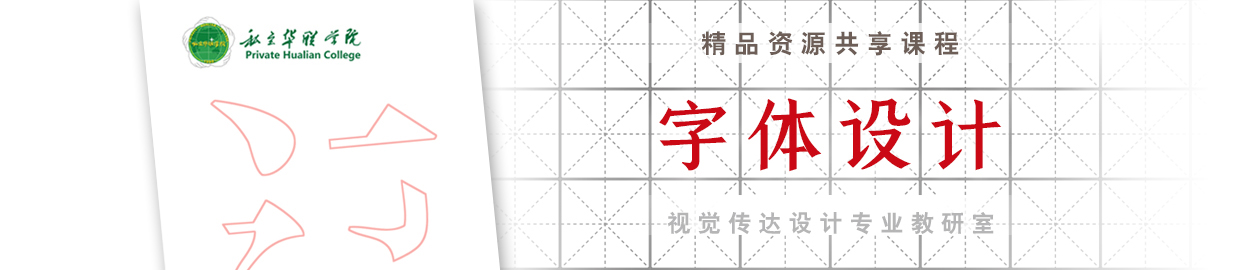 主讲/祝艳妮
美术设计系
第一章
字体概述
CONTENTS
目 录
基本字体绘写
第二章
第三章
新字体设计
第四章
创意文字造型
认识字体
汉字的演变发展
1.1
1.2
1.3
拉丁字母的演变发展
第一章
字体概述
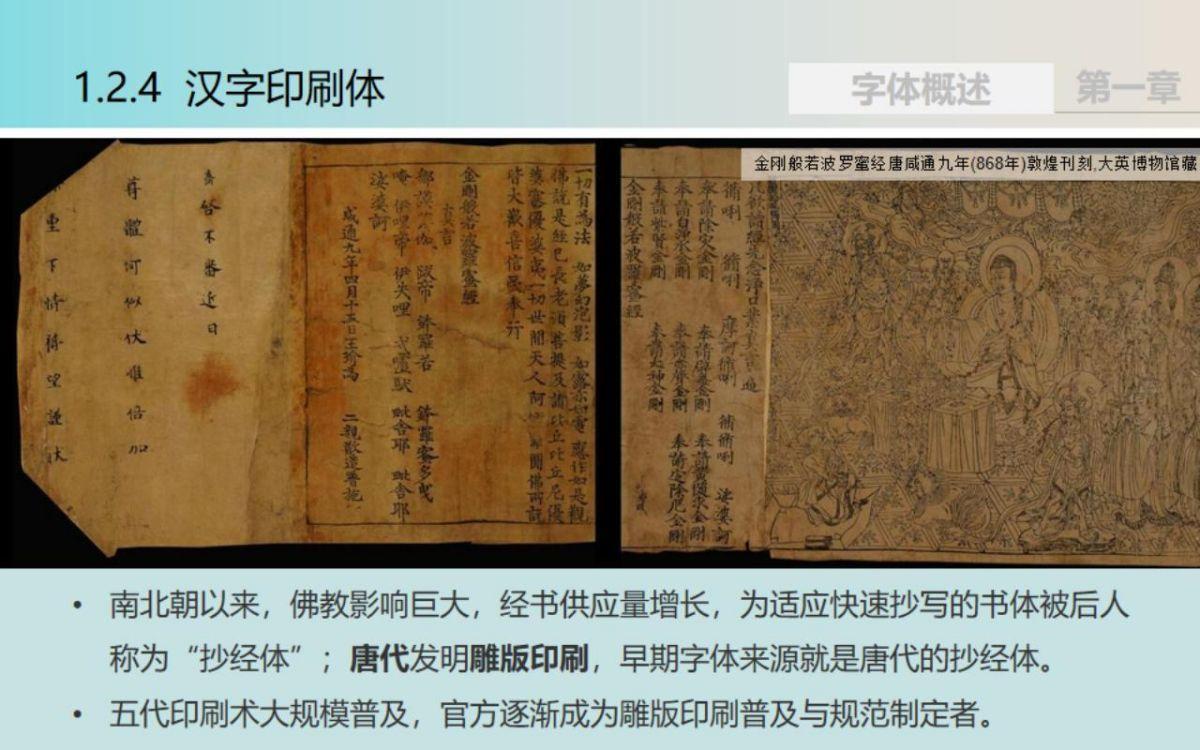 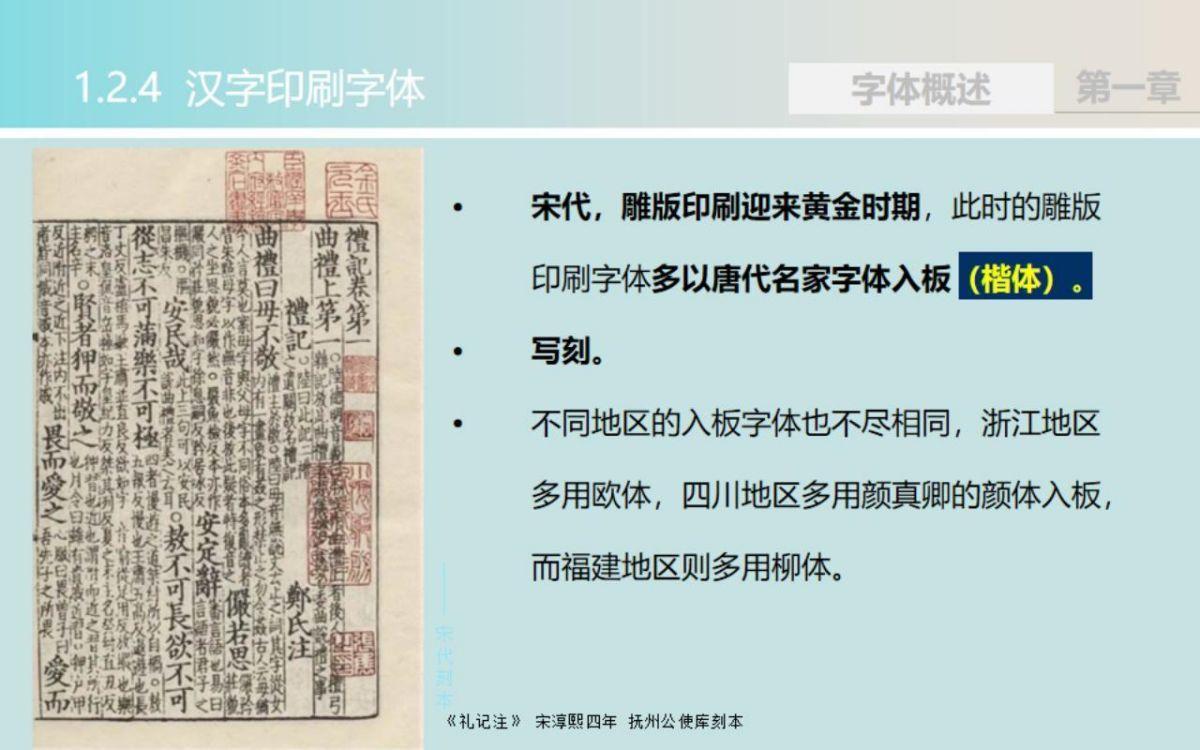 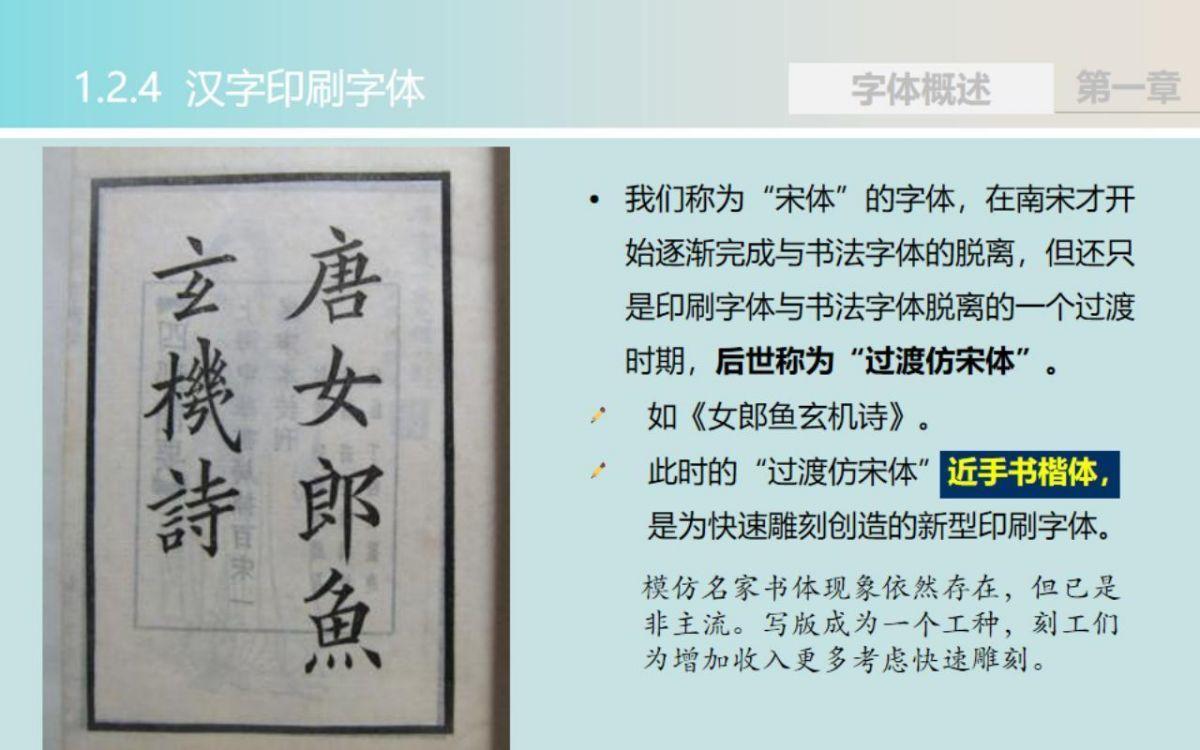 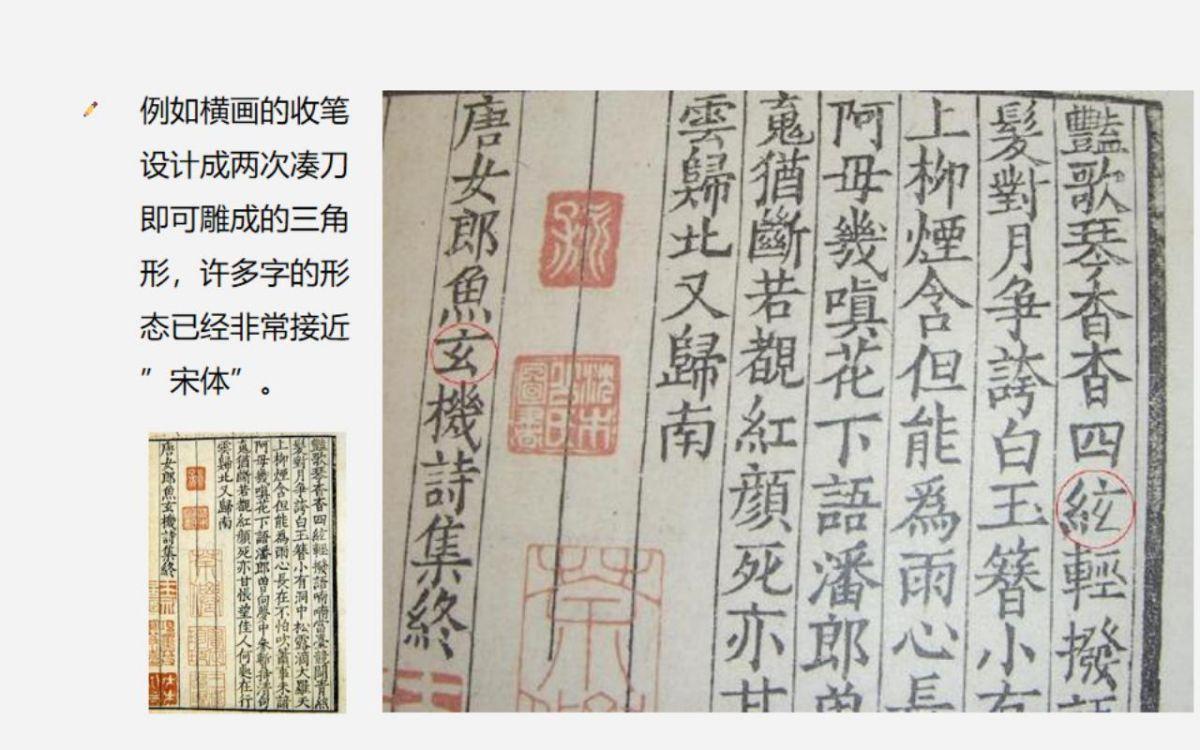 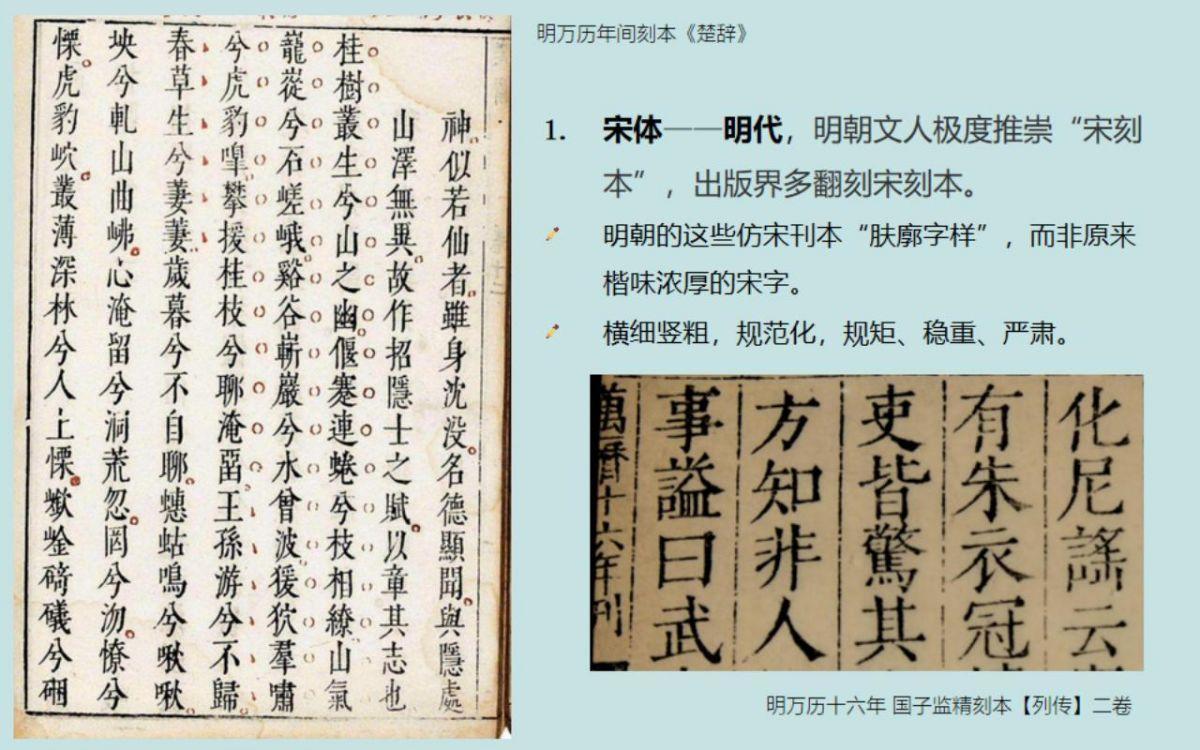 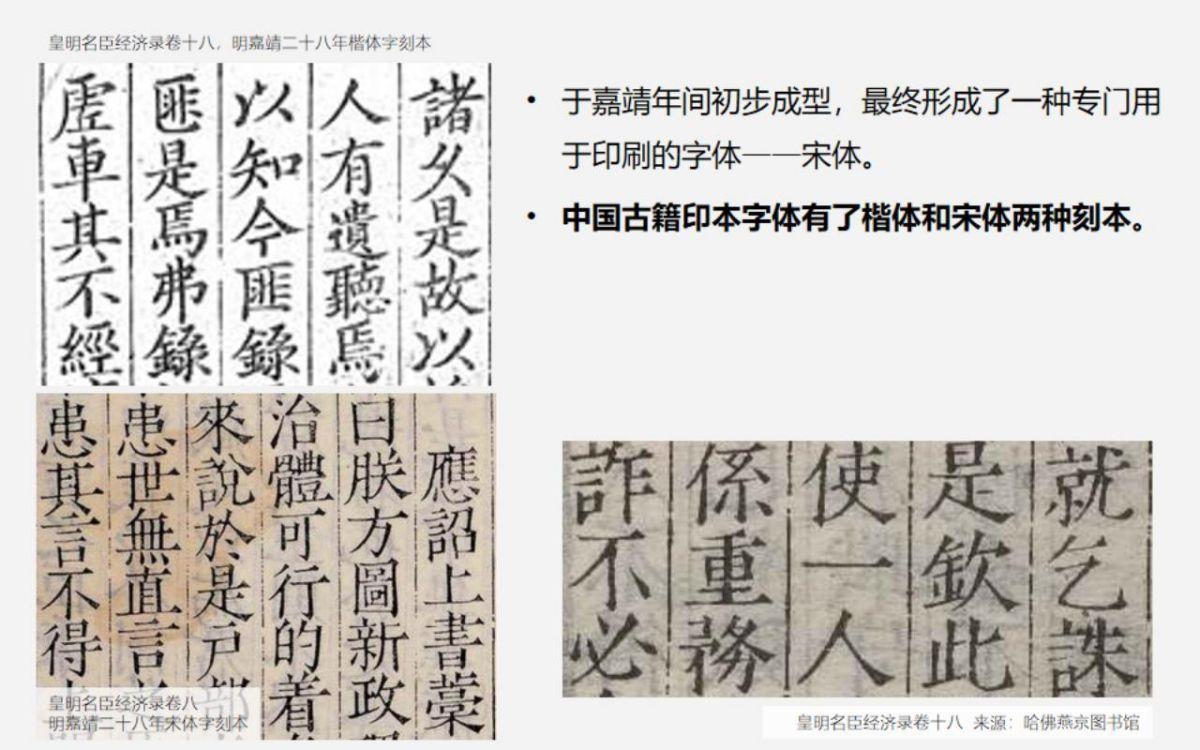 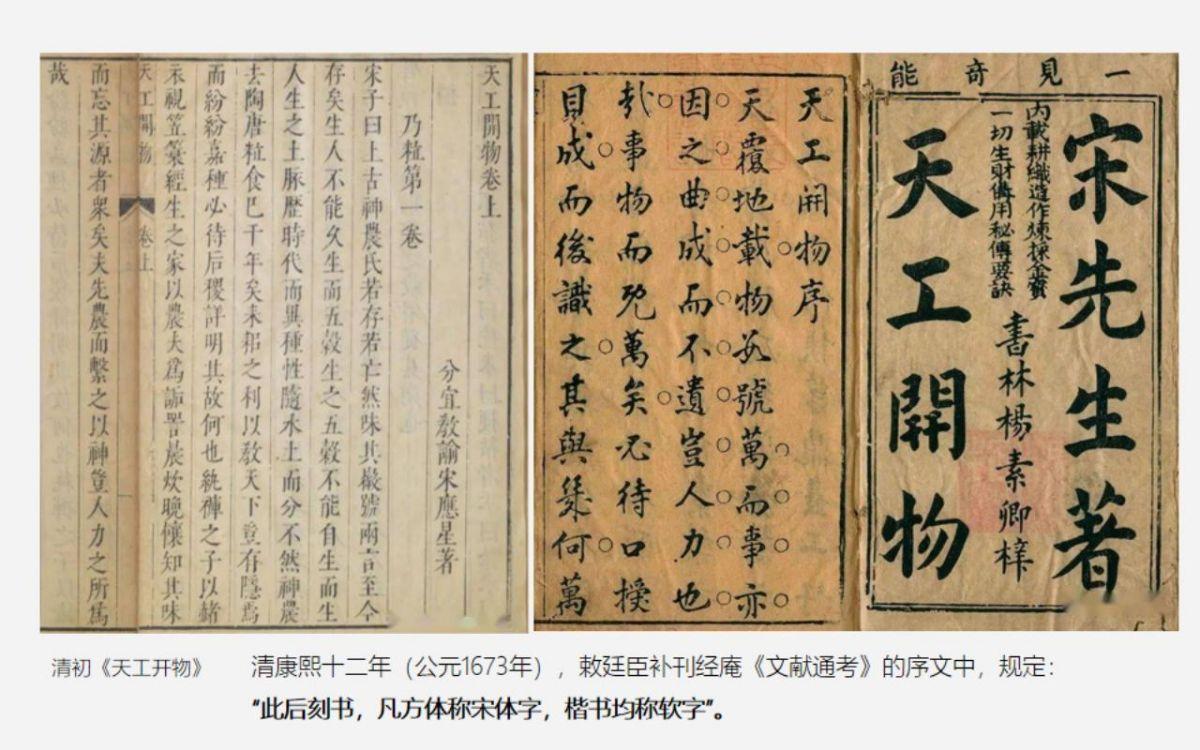 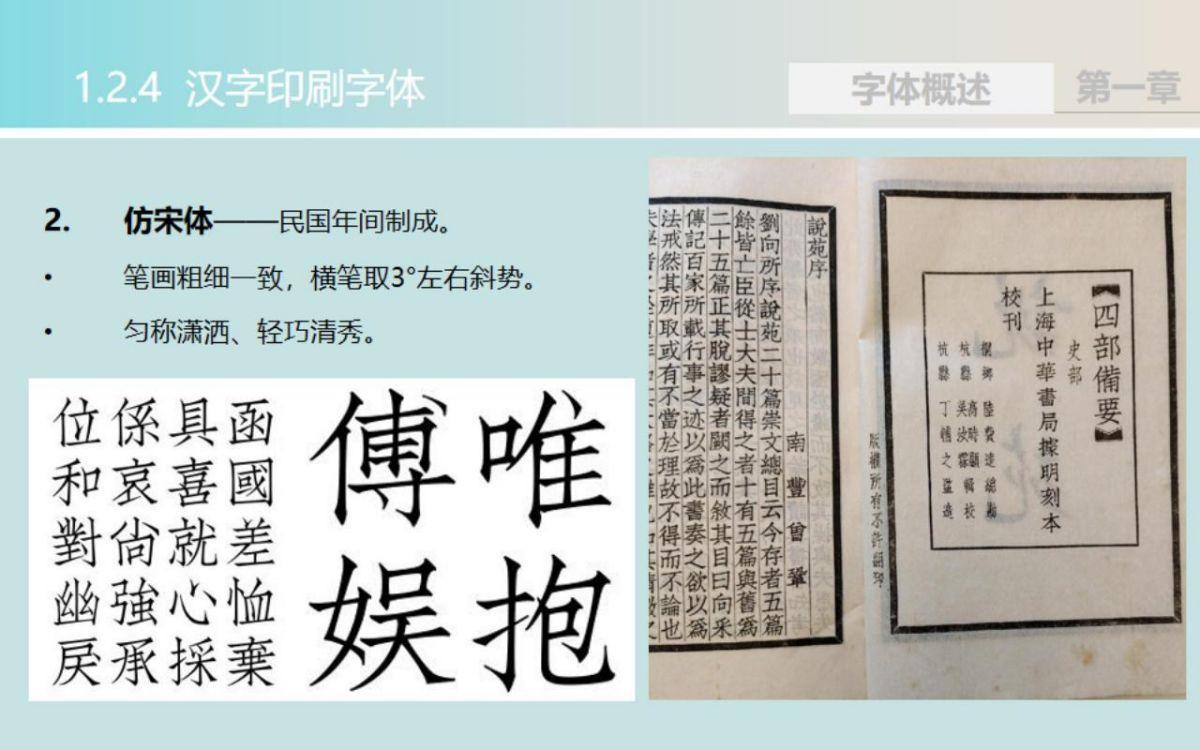 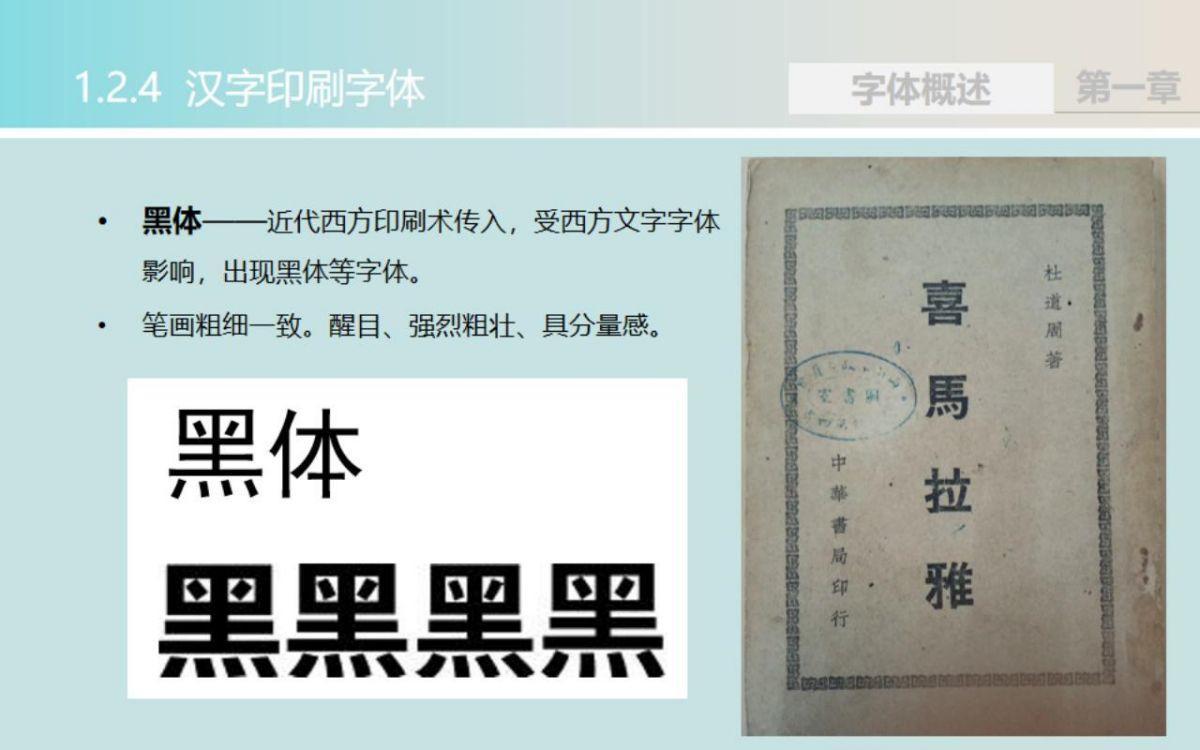